Nervous	System
Chapter 48
Role of the Nervous System
Sensory Input
Integration
Motor Output
Neuron
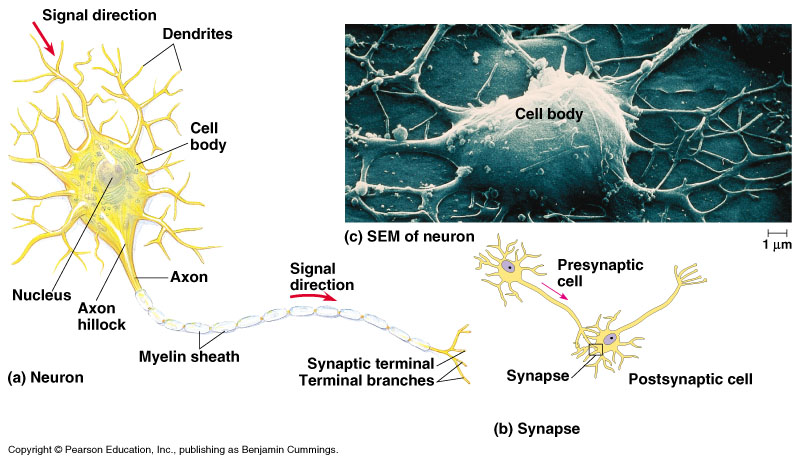 Cell Body
Dendrites
Axons
Axon Hillock
Myelin Sheath
Synaptic Terminal
Presynaptic Cell
Postsynaptic Cell
Simple Nerve Circuit
Sensory
Motor
Interneuron
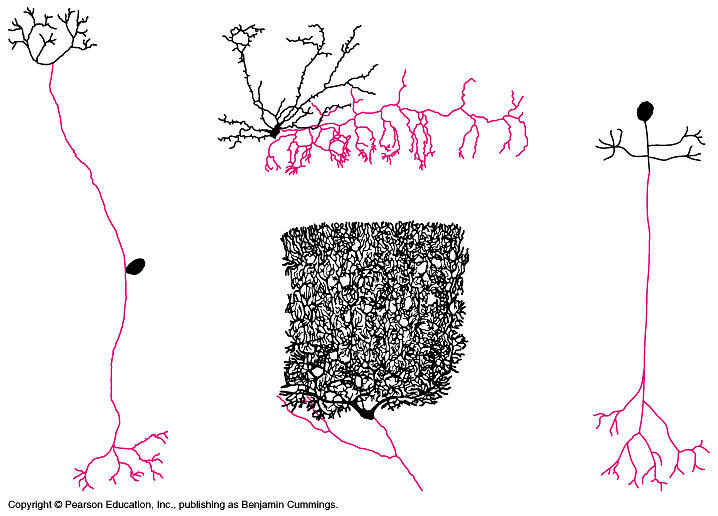 Nerve Circuits
Single source  multiple parts of Brain
Sensory Perception
Circular Pathways
Membrane Potential
Na+ and K+ regulate membrane potential
Resting Potential (-70mV)
Changes in Potential
Hyperpolarization
Depolarization
Action Potential
Threshold Potential
Repolarizes
Refractory Period
Nerve Communication
Electrical Synapse
Chemical Synapse
Depolarize Presyn. Membrane
Release Neurotransmitters
Stimulate Postsyn.
Neural Integration
Excitatory Postsynaptic Potential (EPSP)
Inhibitory Postsynaptic Potential (IPSP)
Summation
Neurotransmitters
Acetylcholine
Biogenic Amines
Epinephrine/Norepinephrine
Dopamine
Serotonin
Chem. NT
Substance P
Endorphins
Gaseous Signals
NO
CO
Nervous Systems
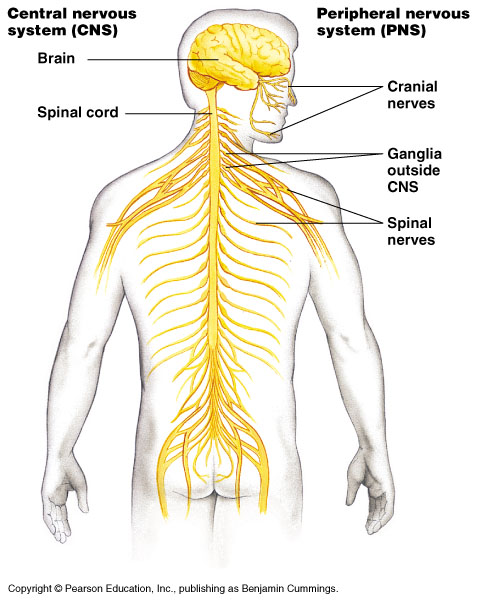 Peripheral NS
Sensory
Motor
Somatic
Autonomic
Sympathetic
Parasympathetic
Development of the Brain
Brainstem
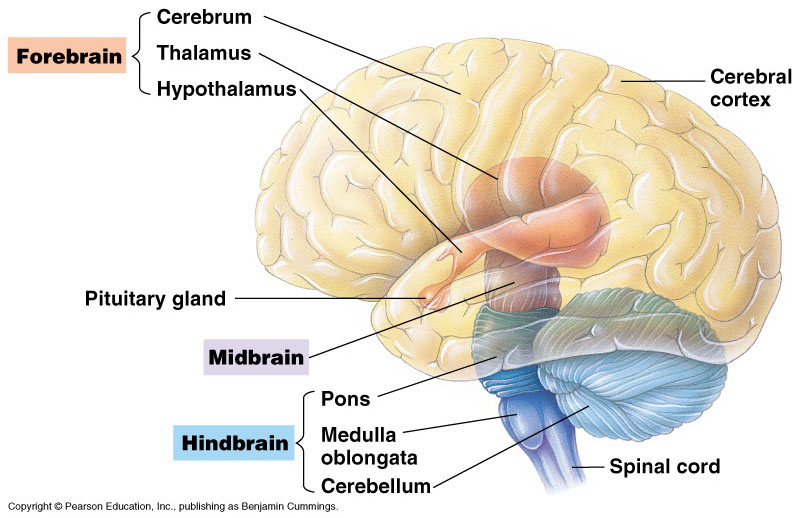 Medulla
Pons
Midbrain
Reticular Activating System (RAS)
Electroencephalogram (EEG)
Alpha Waves
Beta Waves
Delta Waves
REM sleep
Cerebellum
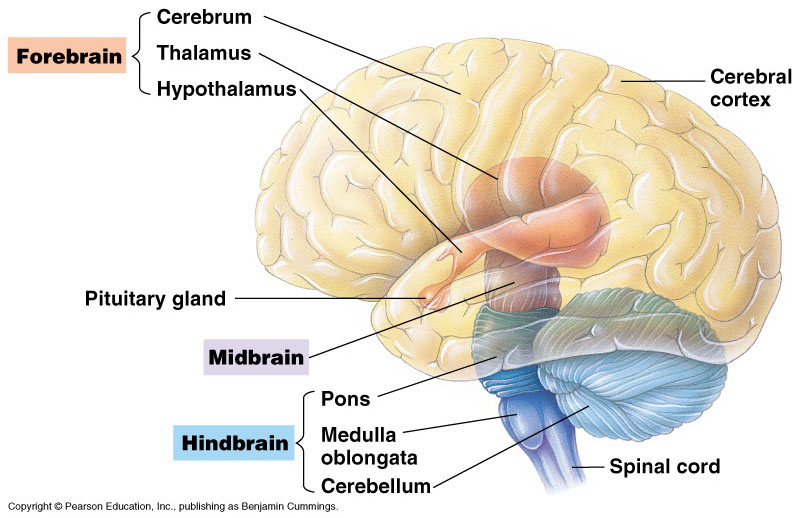 Motor function
Muscle Memory
Cerebrum
Occipital 
Temporal
Parietal
Frontal
Lateralization
Left Cerebral Hemisphere
Right Cerebral Hemisphere
Emotions
Limbic
Amygdala
Hippocampus
Memory and Learning
Short Term
Long Term
Cerebrum
Autonomic NS
Neural Integration
Synaptic Gap